Project Title
MEM # : Student Names
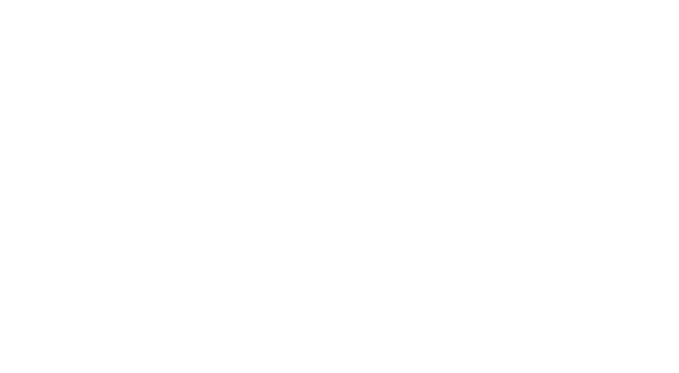 Sponsor Logo
Introduction
Methodology
Objectives
Design Configuration
Business Analysis
Results and Conclusion
Acknowledgements: